Quizzzzzzzzzz
Curaçao
 van 
prekoloniaal 
tot 
de afschaffing van de 
slavernij
De regels
Naam en datum  bovenaan.
Luister goed 
Werk voor jezelf.
Lees en schrijf goed (met pen)
Schrijf de letter én  het hele antwoord op.
Succes
Vraag 1 - Wie waren de eerste bewoners van de Benedenwindse Eilanden tijdens de prekoloniale periode?
De Spanjaarden.
De indianen genaamd Mohawken
De indianen genaamd Arowakken
De Nederlanders
Vraag 2 - Wanneer werd Curaçao door de Spanjaarden ontdekt?
Op 26 juli 1499. 
500 jaar geleden.
Op 15 december 1850. 
6000 jaar geleden.
Vraag 3 - Wat zochten de Spanjaarden op ons eiland?
Goud en water
Slaven en verf
Een haven en fruit
Ijzer en eten
Vraag 4 - Hoe heette de Nederlander die Curaçao voor de W.I.C. (West Indische Compagnie) veroverde?
Alonso de Ojeda
Johan van Walbeek
Ulrich van Gobbel
Peter Stuyvesant
Vraag 5 - Hoe heet het oudste fort  van de WIC dat gebouwd is in Punda, Willemstad?
Fort Renaissance.
Fort Nassau.
Rif Fort.
Fort Amsterdam
Vraag 6 - De st Annabaai deelt Willemstad in twee delen hoe heet het deel dat aan de overkant van Punda ligt in het Papiaments?
Otrobanda
Bandariba
Otrokara
Bandabou
Vraag 7 - Het Papiaments is de taal die ontstaan is in de tijd van de slavenhandel op Curaçao. Uit welke talen bestaat het Papiaments?
Frans, Nederlands, Spaans, Engels en Gueni.
Portugees, Nederlands, Indiaans, Engels en Gueni
Portugees, Nederlands, Spaans, Engels en Chinees.
Portugees, Nederlands, Spaans, Engels en Gueni
Vraag 8 - Er kwamen veel joden uit Brazilië gedurende de drukke handelstijd op Curaçao. Hoe heet de door de joden gebouwde kerk in Punda.
Mikve Israel Tempel
Mikve Israel Synagoge 
Shaarei Tsedek Synagoge
Mikve Israel Kerk
Vraag 9 - Wie waren de leiders van de grote slavenopstand op Curaçao in 1795?
Tula, Badjan Karpata, Luis Mercier en Pedro Wacao.
Doktor Da costa Gomez, Badjan Karpata, Luis Mercier en Pedro Wacao.
Tula, Badjan Karpata, Christoffel Columbus en Amerigo Vespucci.
Tula, Stanley Brown, Luis Mercier en Pedro Wacao
Vraag 10 - In welk jaar werd de slavernij op Curaçao afgeschaft?
Het jaar 1683.
Het jaar 1996.
Het jaar 1863.
Het jaar 2010
Einde quiz
En nu de antwoorden!
Vraag 1 - Wie waren de eerste bewoners van de Benedenwindse Eilanden tijdens de prekoloniale periode?
c)De indianen genaamd Arowakken
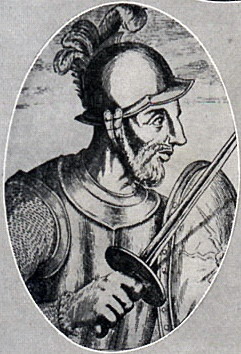 Vraag 2 - Wanneer werd Curaçao door de Spanjaarden gevonden
Op 26 juli 1499.
Vraag 3 - Wat zochtend de Spanjaarden op ons eiland?
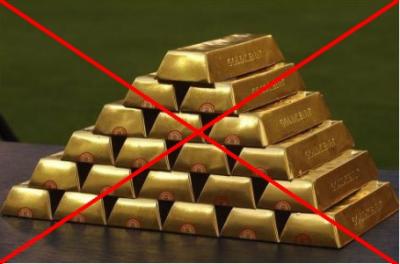 Goud en water
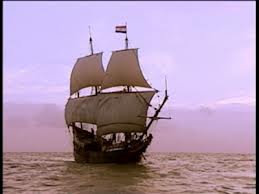 Vraag 4 - Hoe heette de Nederlander die Curaçao voor de W.I.C. (West Indische Compagnie) veroverde?
b) Johan van Walbeek
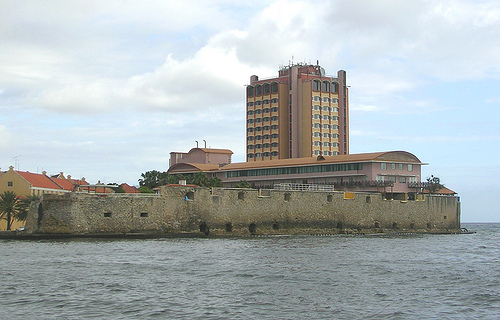 Vraag 5 - Hoe heet het oudste fort  van van de WIC dat gebouwd is in Punda, Willemstad?
d) Fort Amsterdam
Vraag 6 - De st Annabaai deelt Willemstad in twee delen.Hoe heet het deel dat aan de overkant van Punda ligt in het Papiaments?
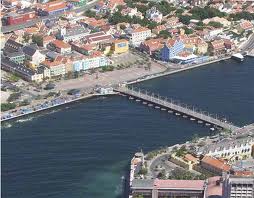 Otrobanda
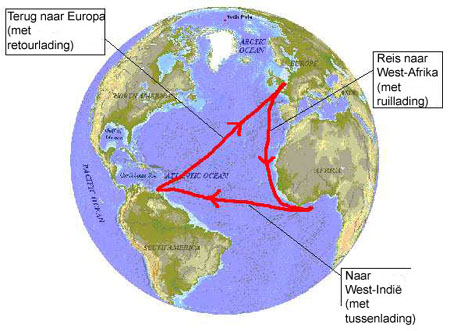 Vraag 7 - Het Papiaments is de taal die ontstaan is in de tijd van de slavenhandel op Curaçao. Uit welke talen bestaat het Papiaments?
c) Portugees ,
 Nederlands,
 Spaans,
 Engels 
en Gueni.
Vraag 8 - Er kwamen veel joden uit Brazilië gedurende de drukke handelstijd op Curaçao. Hoe heet de door de Joden gebouwde kerk in Punda.
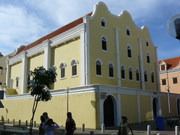 b) Mikve Israel Synagoge
Vraag 9 - Wie waren de leiders van de grote slaven opstand op Curaçao in 1795?
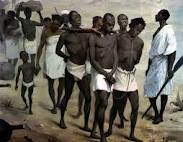 Tula, 
Badjan Karpata, 
Luis Mercier 
en Pedro Wacao.
Vraag 10 - In welk jaar werd de slavernij op Curaçao afgeschaft?
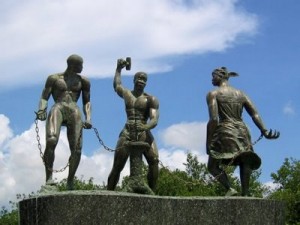 c) Het jaar 1863.
Hoeveel goede antwoorden?
Applaus voor jezelf!